Utilisation du service 
d’ envoi
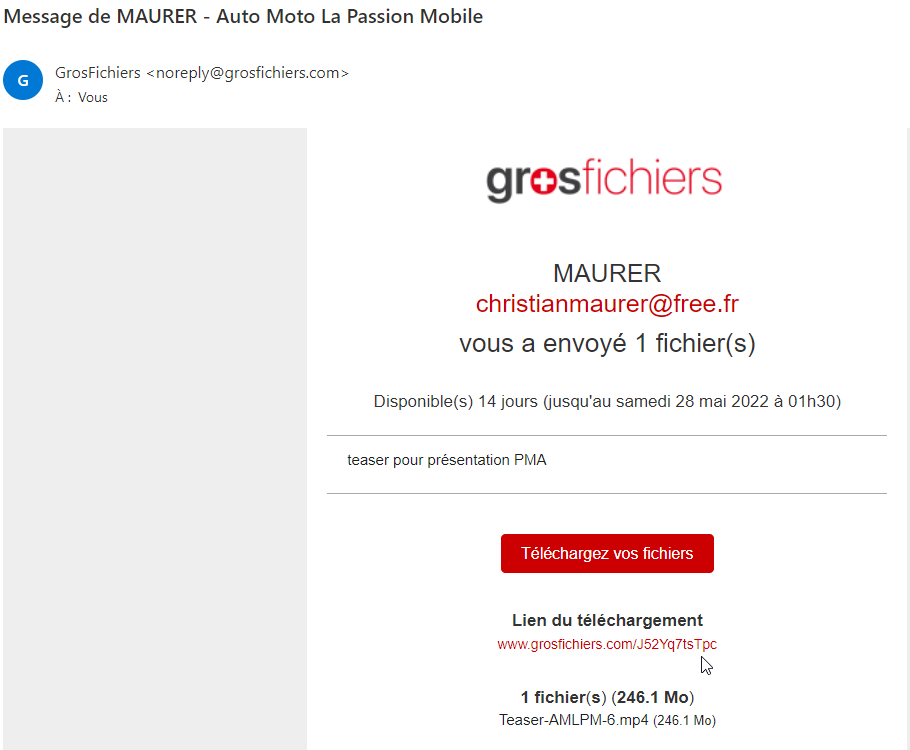 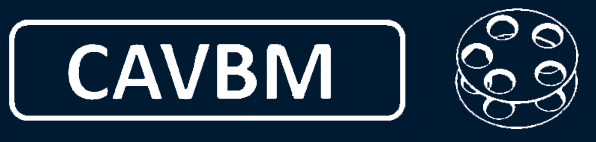 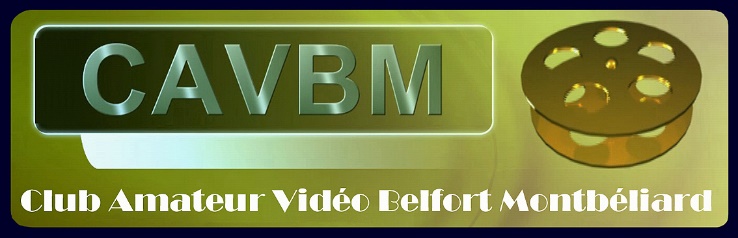 Envoi de Vidéos ou autres produits jusqu’ à 10 Go avec grosfichiers.com
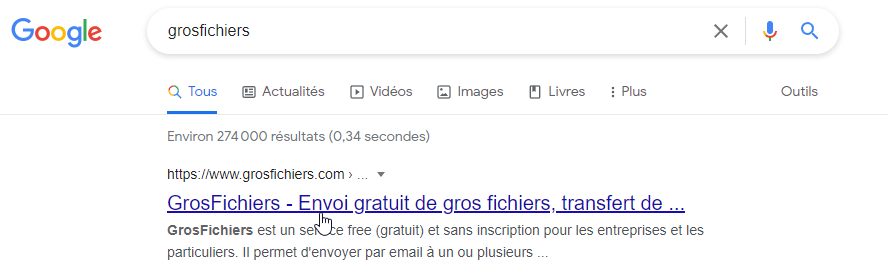 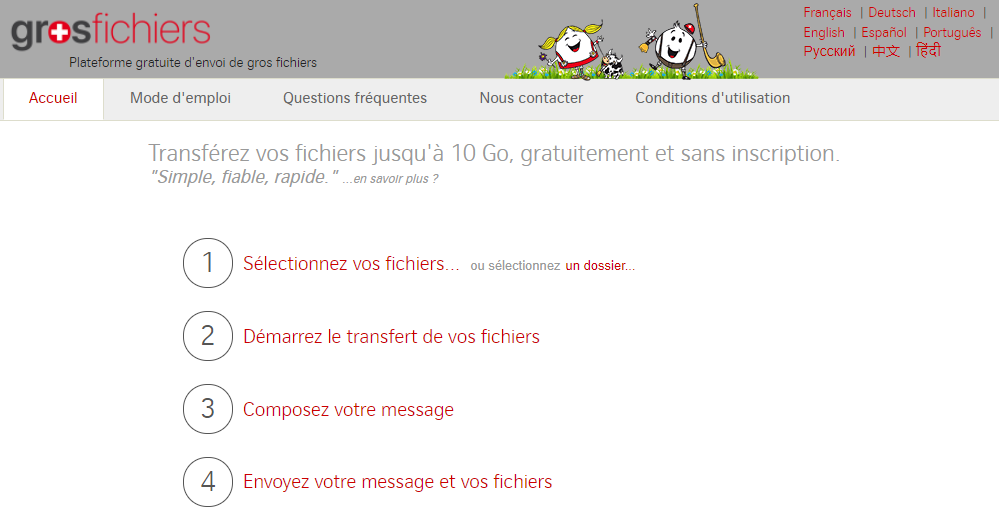 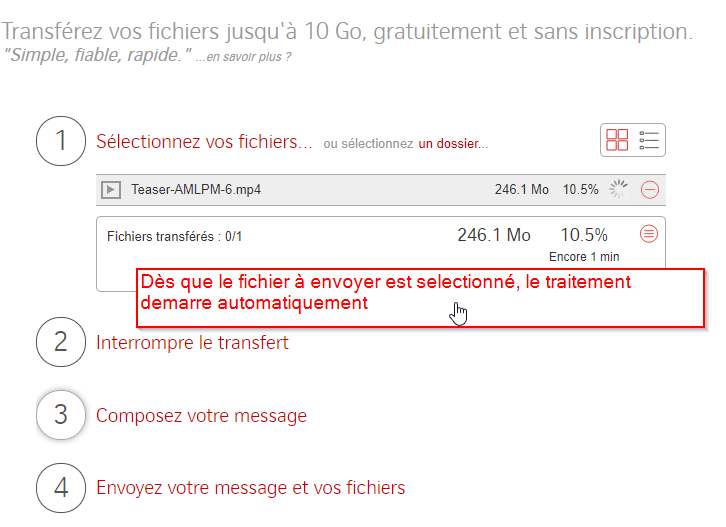 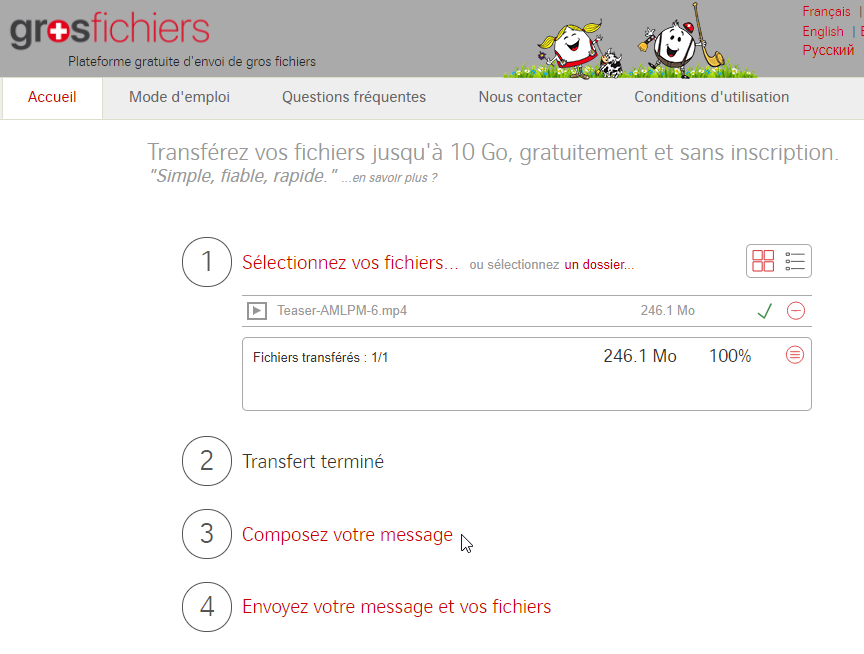 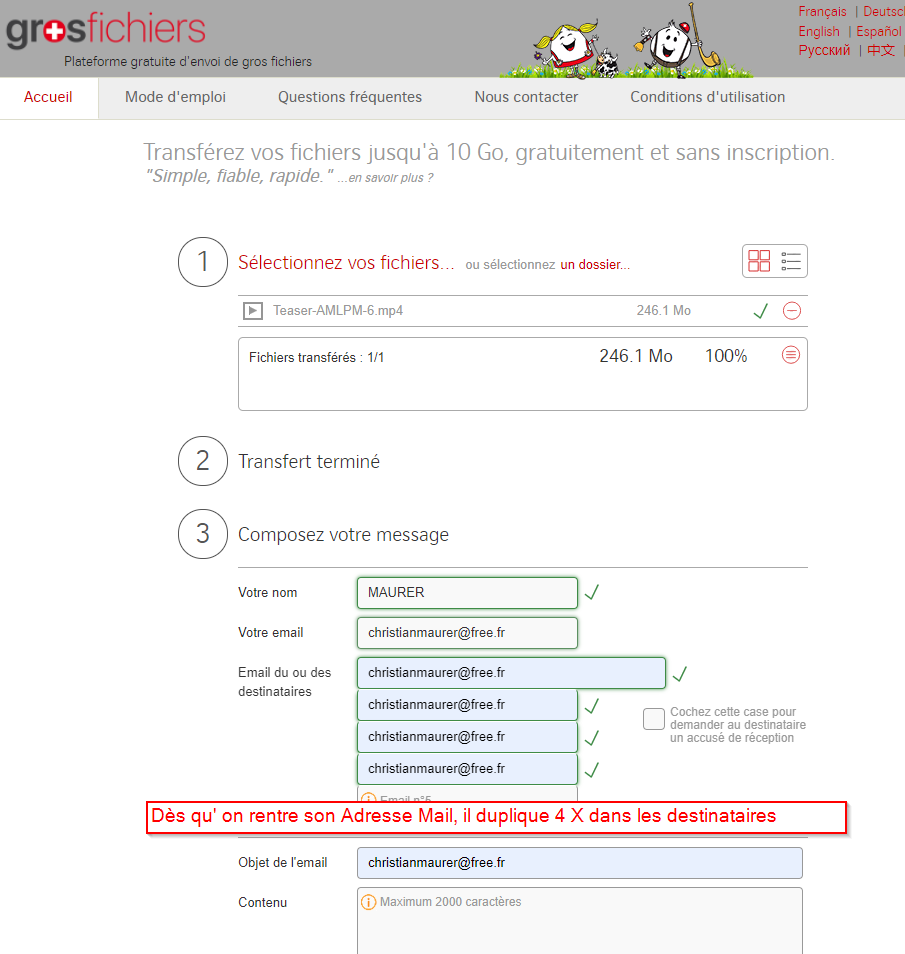 Après un peu de ménage …..
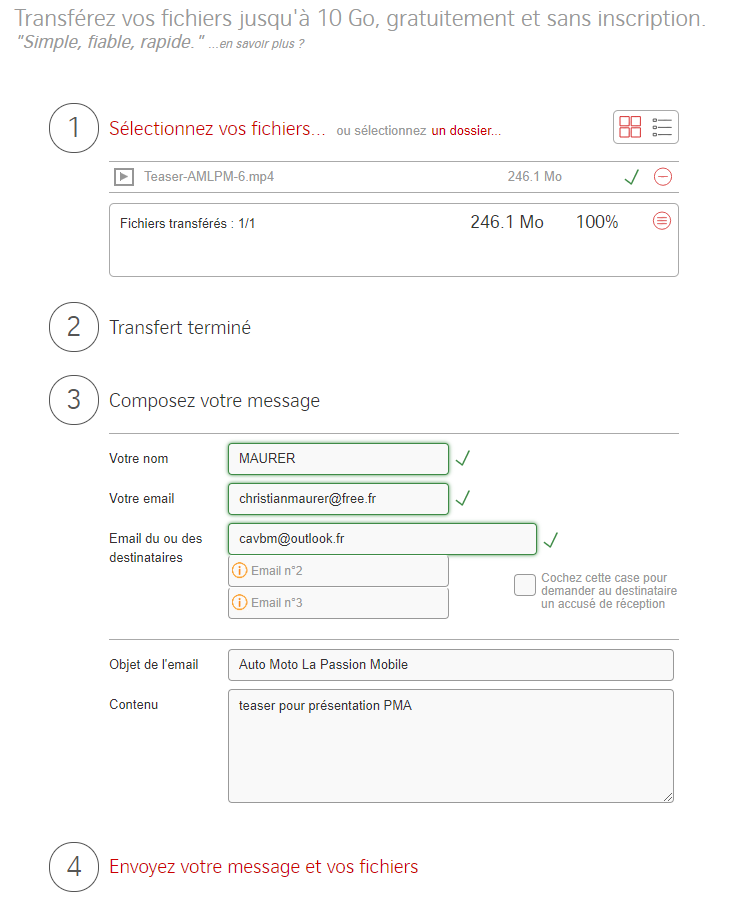 …… Exemple de réception dans la boite Mail du ou des destinataires
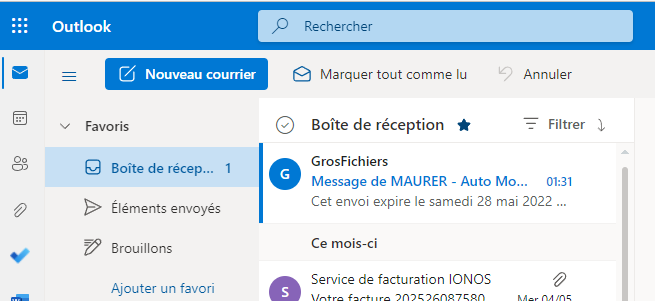 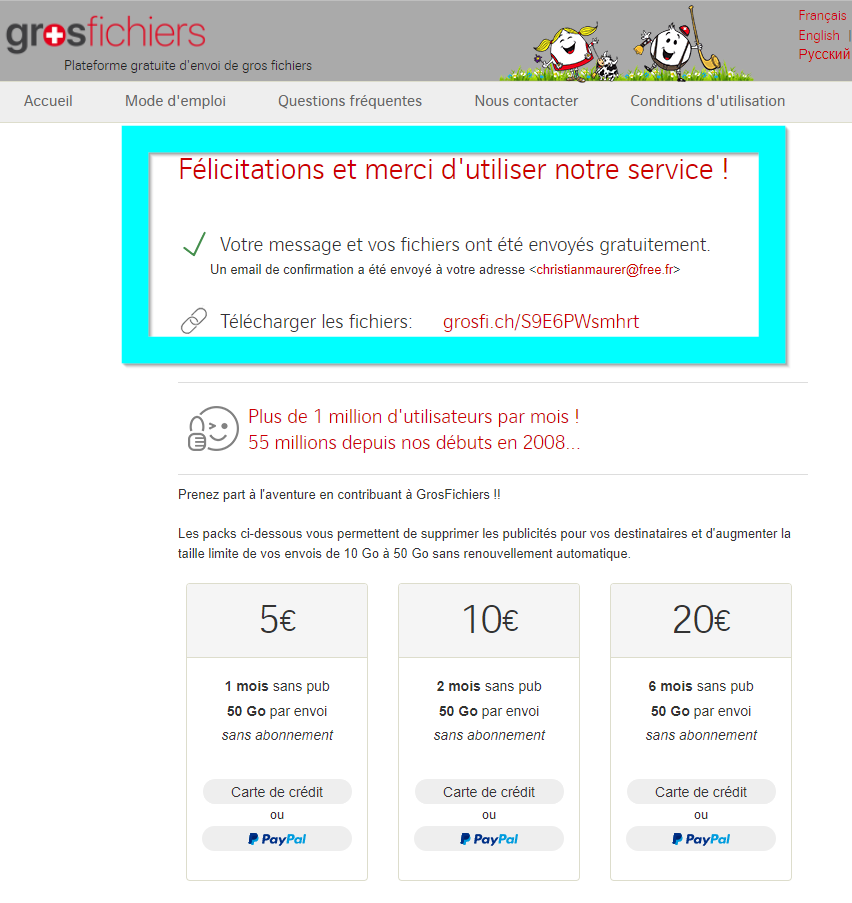 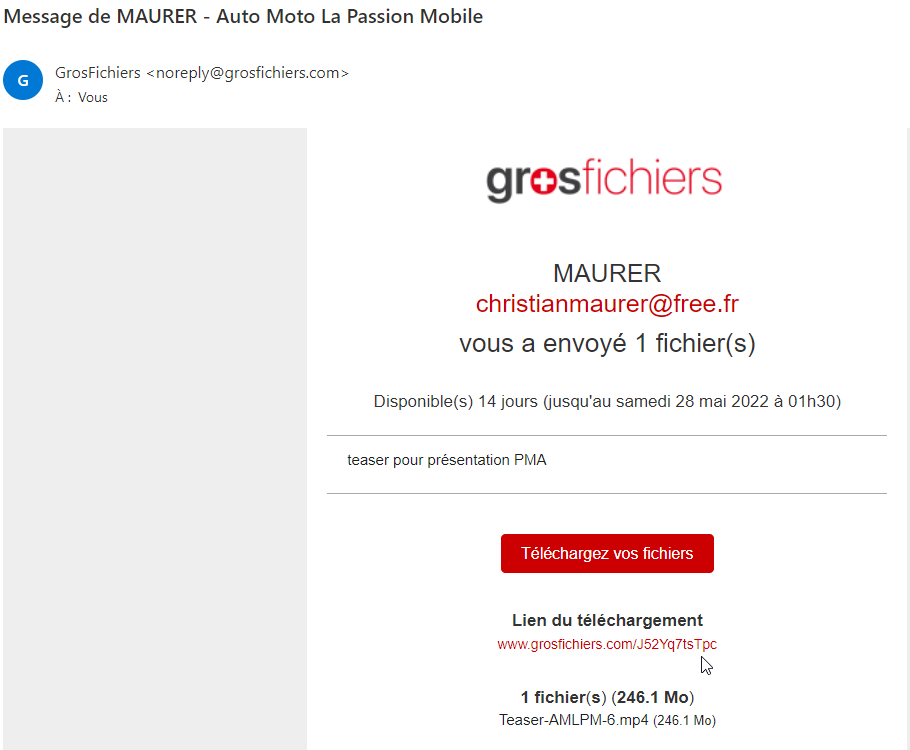